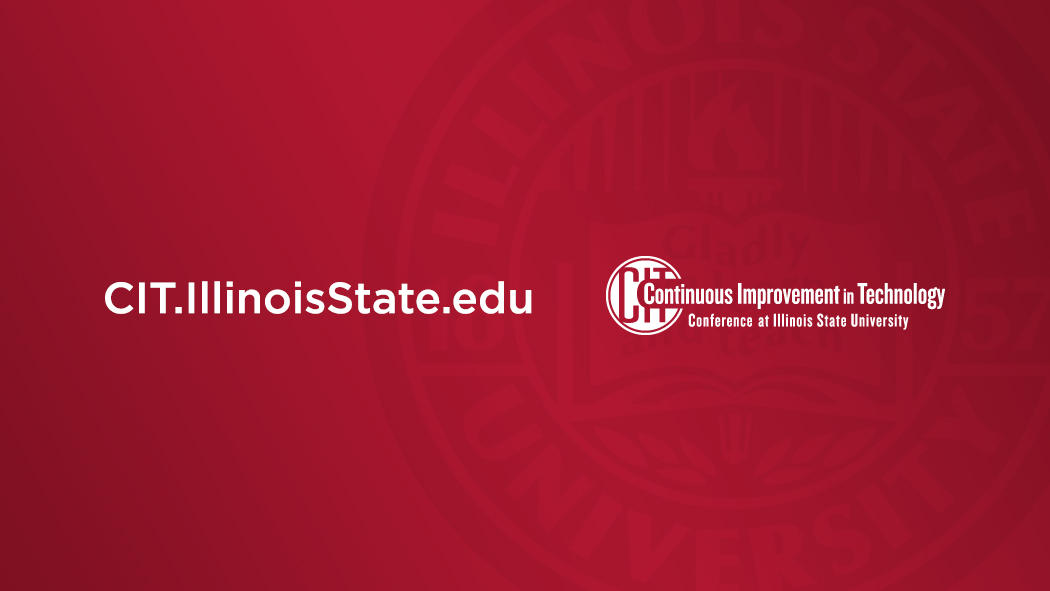 Managing Macs on a Shoestring Budget
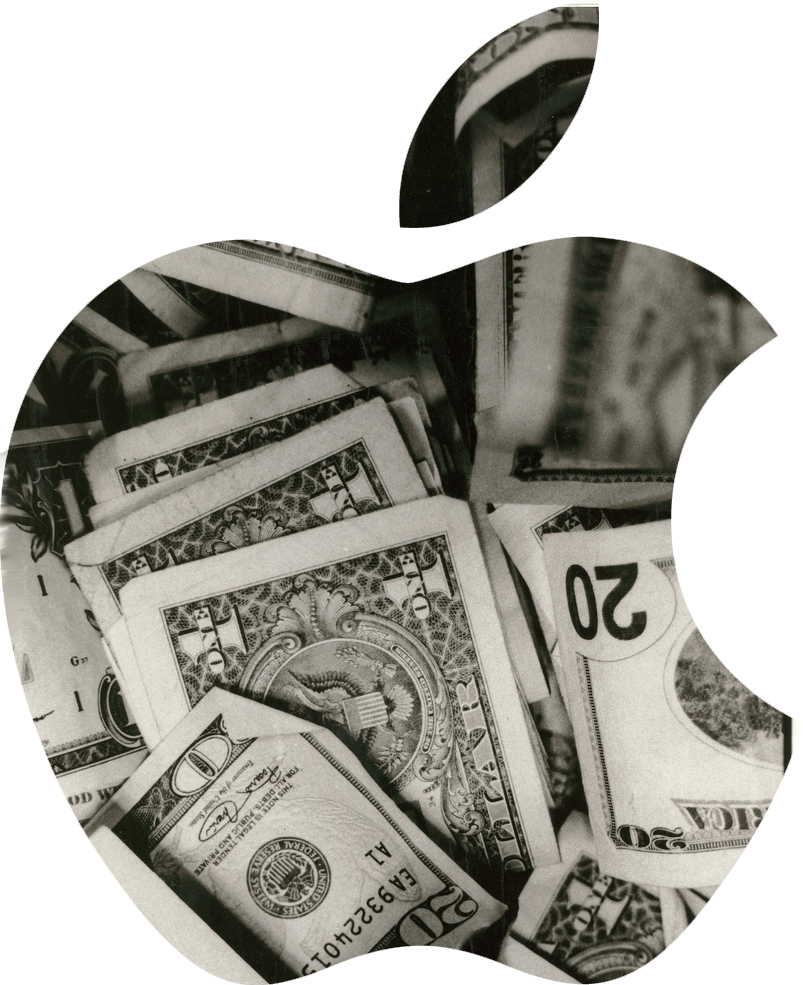 Who is this guy?
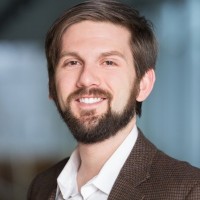 Matt Gromer
CFA-IT
Mac Admin
Outline
MacAdmin Core Concepts
Munki, MunkiReport, & Munki Rebrand
Autopkg & Autopkgr
Hello IT
Reposado & Margarita
Miscellaneous Tools & Utilities
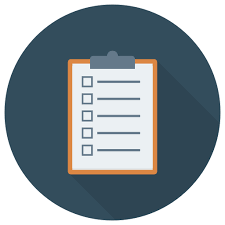 How a Mac Admin is Made
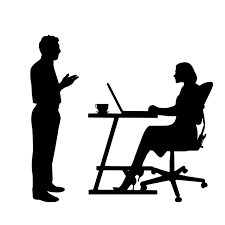 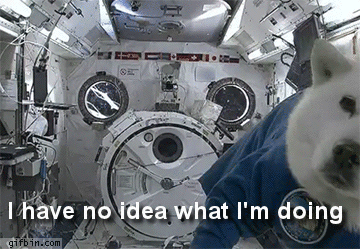 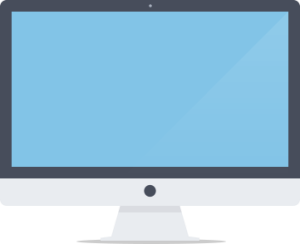 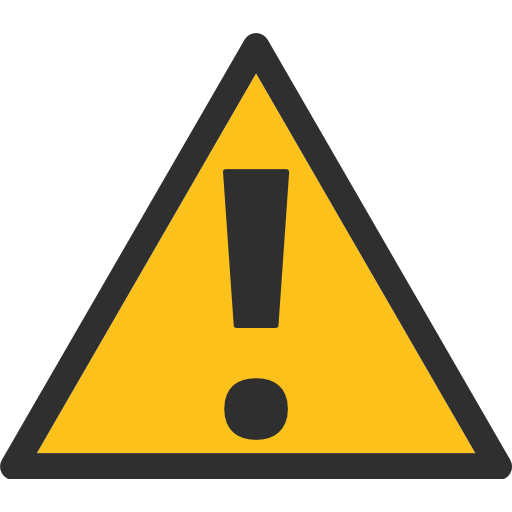 1. “A Wild Mac Appears”
3. “The Wilderness”
2. “The Sacrifice”
[Speaker Notes: Something running macOS has somehow become a part of your support structure. If you’re lucky, it’s just one. But it’s never just one.
Someone is called on to support the damn thing. It’s you. It’s not a choice. It just happens.
Suddenly nothing makes sense anymore. What’s a pkg? There’s no registry? How does any of this work? Does apple hate me? Personally, like, me, specifically me?]
Now What?
Books
Classes
Certifications
Community
Tinkering
[Speaker Notes: There’s tons of information in various forms:
Books
Classes
Official certifications


The best options are:
Using the community
Tinkering]
Core Concepts
Apple School Manager
ASM/ABM/DEP
MDM (Profiles)
Unix-Based OS
Bash/ZSH Shell Scripting
Plists/Profiles
Mobile Device Management
Local Management
[Speaker Notes: ASM/ABM – Apple School Manager / Apple Business Manager
DEP – Device Enrollment Program
MDM – Mobile Device Management

MacOS is Unix-Based, meaning that a lot of the core concepts of Unix translate over, from general file structure and permissions to command-line functions.
MacOS comes with Bash baked in, soon Zed Shell, which allows for some pretty robust shell scripting.]
Apple & Enterprise
Changes are made with consumers in mind.
Consumer -> Educators -> Enterprise
The market & community are expected to pick up the slack.
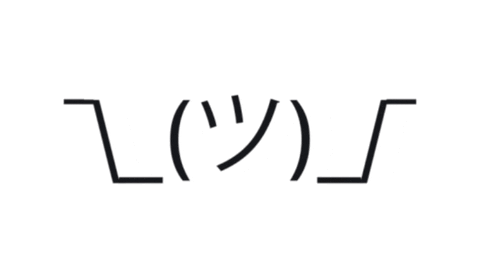 [Speaker Notes: Apple prioritizes its consumer feature first and foremost, followed by Educators (classroom tech, teaching products), and finally followed by enterprise.

Apple’s stance is “hey, Jamf exists, and they do a good job.”]
Thankfully, they have.
[Speaker Notes: Thankfully, the community and market took up the challenge.

There’s a broad array of tools available for any budget. 

Normally, you’d get what you pay for, but not in this case.]
Munki
Managed software solution
Open-source
Widely-adopted
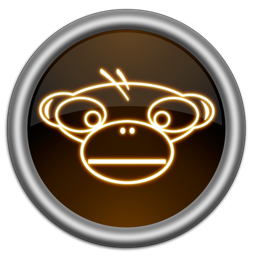 Munki’s Components
Client
Manifest
Repository
Catalog
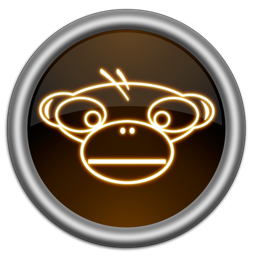 Munki’s Components
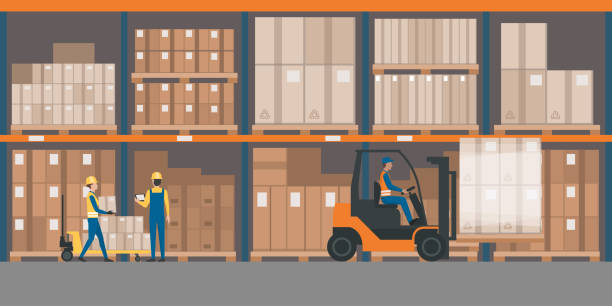 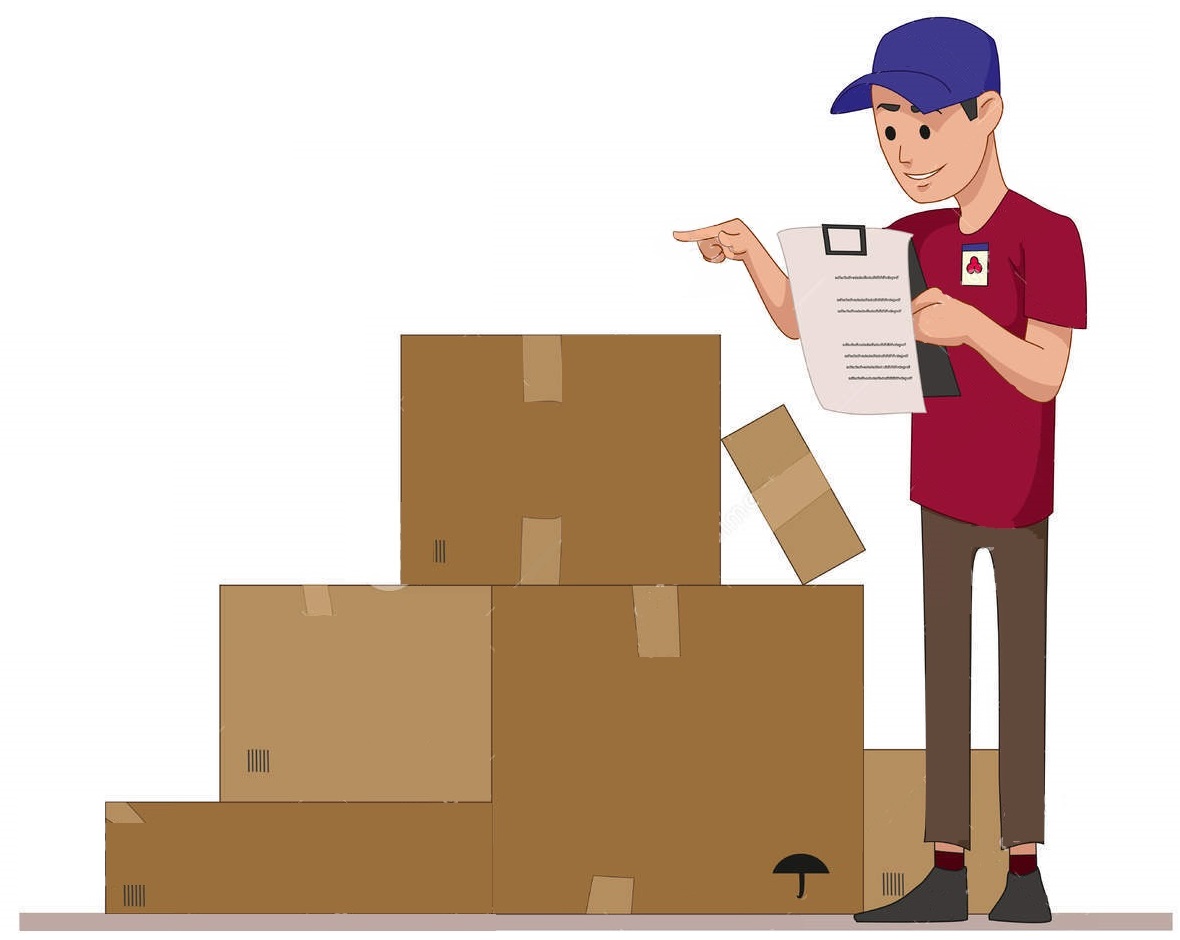 Client
Repository – Where Munki looks for stuff to download.
Manifest – What the Munki client checks against.
Munki’s Components
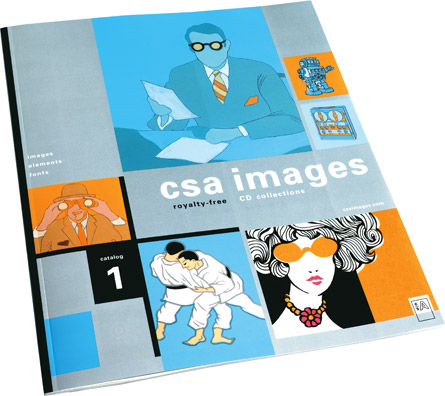 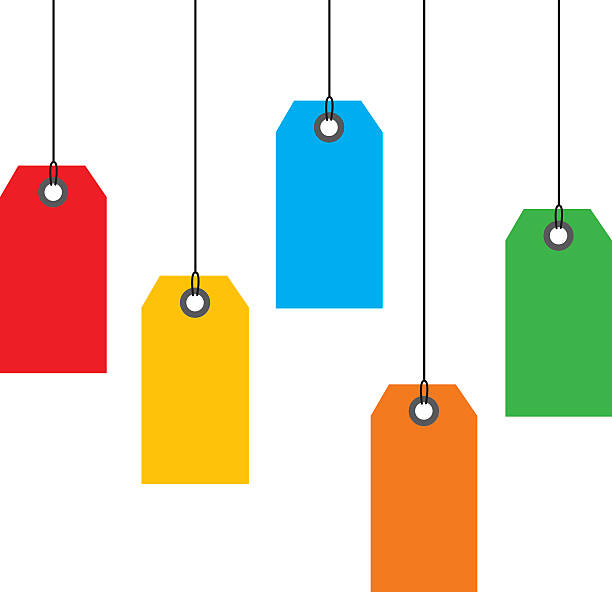 [Speaker Notes: Catalogs

Catalogs are a Boolean attribute given to a specific package and manifest by which everything is grouped. 
The most common catalogs are ”production” and “testing”. 
Most like a metadata “tag”.
A manifest flagged as “testing” will be able to see any munki packages also flagged as testing. 
If a package is flagged as ”production” and not “testing”, a machine with a “testing” manifest won’t be able to see it.]
A Brief Demo of Munki
(not in PowerPoint)
MunkiReport
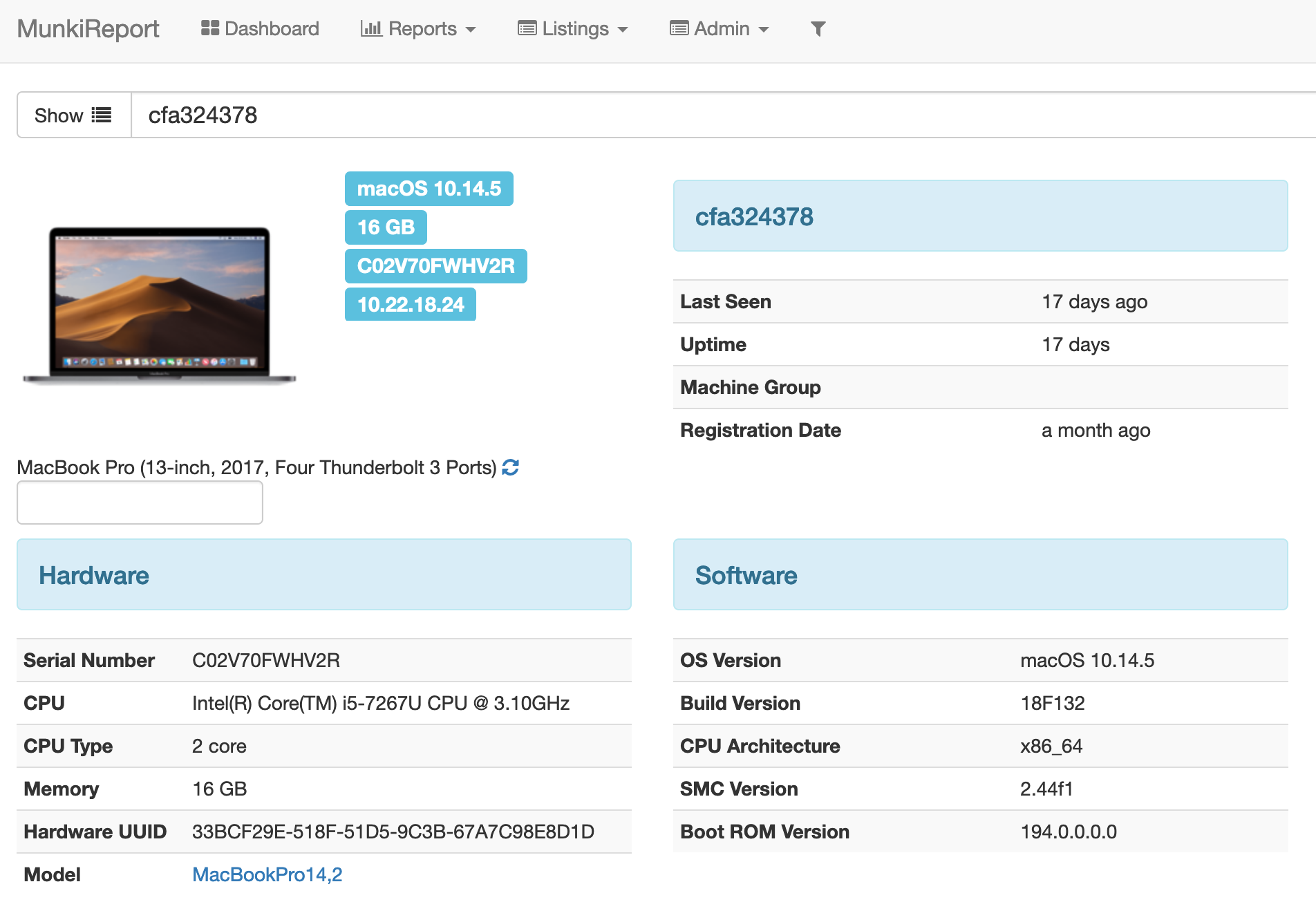 [Speaker Notes: Munkireport is an add-on to Munki, one that piggybacks through the client program.

Uses plug-ins to mine for specific data from the client machine and sends it back to its central DB.

Extremely broad array of plugins, written in Python.

Potentially overwhelming amounts of data, if desired.]
munki_rebrand
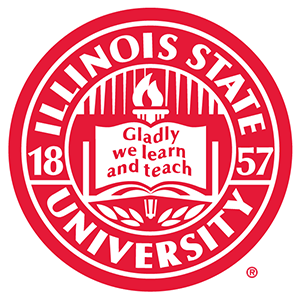 [Speaker Notes: Munki rebrand is a useful python utility that allows for the munki Managed Software Center to 
be renamed, its icon changed, and will even allow for embedding a post-install script.

Useful for making sure people recognize the software center as genuine, and allows
Munki to self-configure.]
What about Jamf?
Jamf
Munki
Mobile Device 
Management
Software Management
[Speaker Notes: Jamf does both MDM and software management
Monkey does just software management, but it has more full-fledged functionality there]
Autopkg & Autopkgr
Automated software acquisition and packaging
Integrates with Munki repositories.
Community-curated recipe repos.
macOS-Only
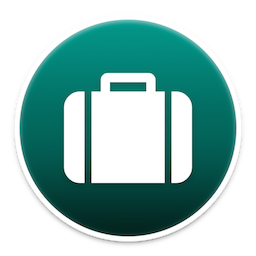 Autopkg(r) Demo
The Munki Ecosystem
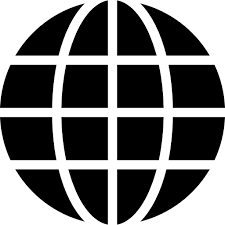 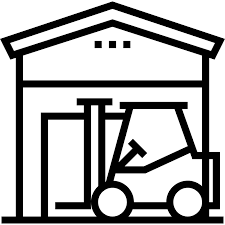 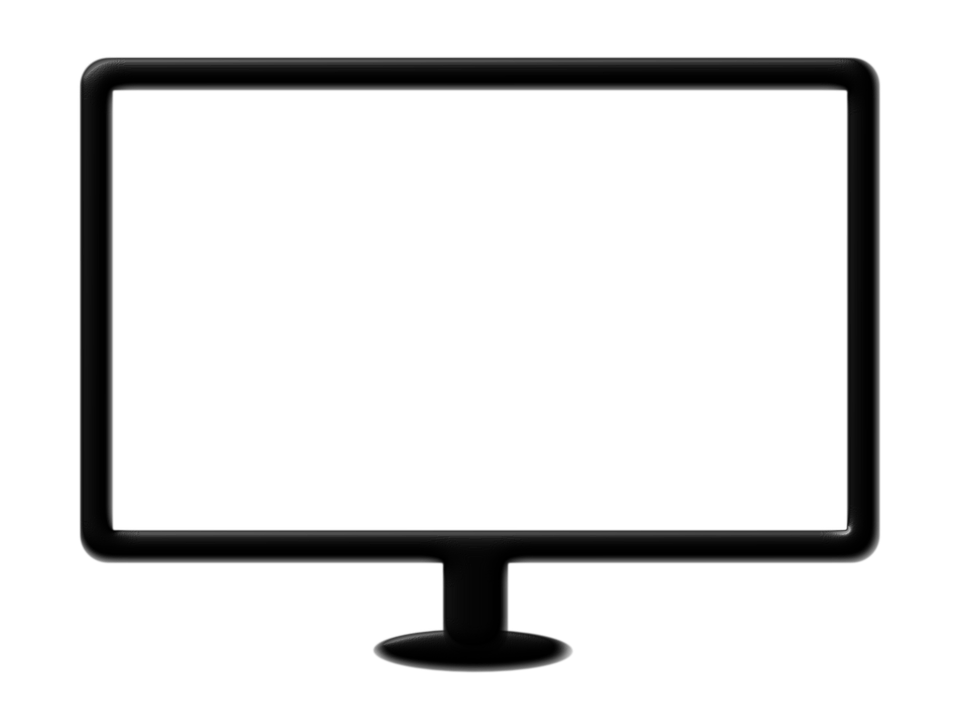 Adobe
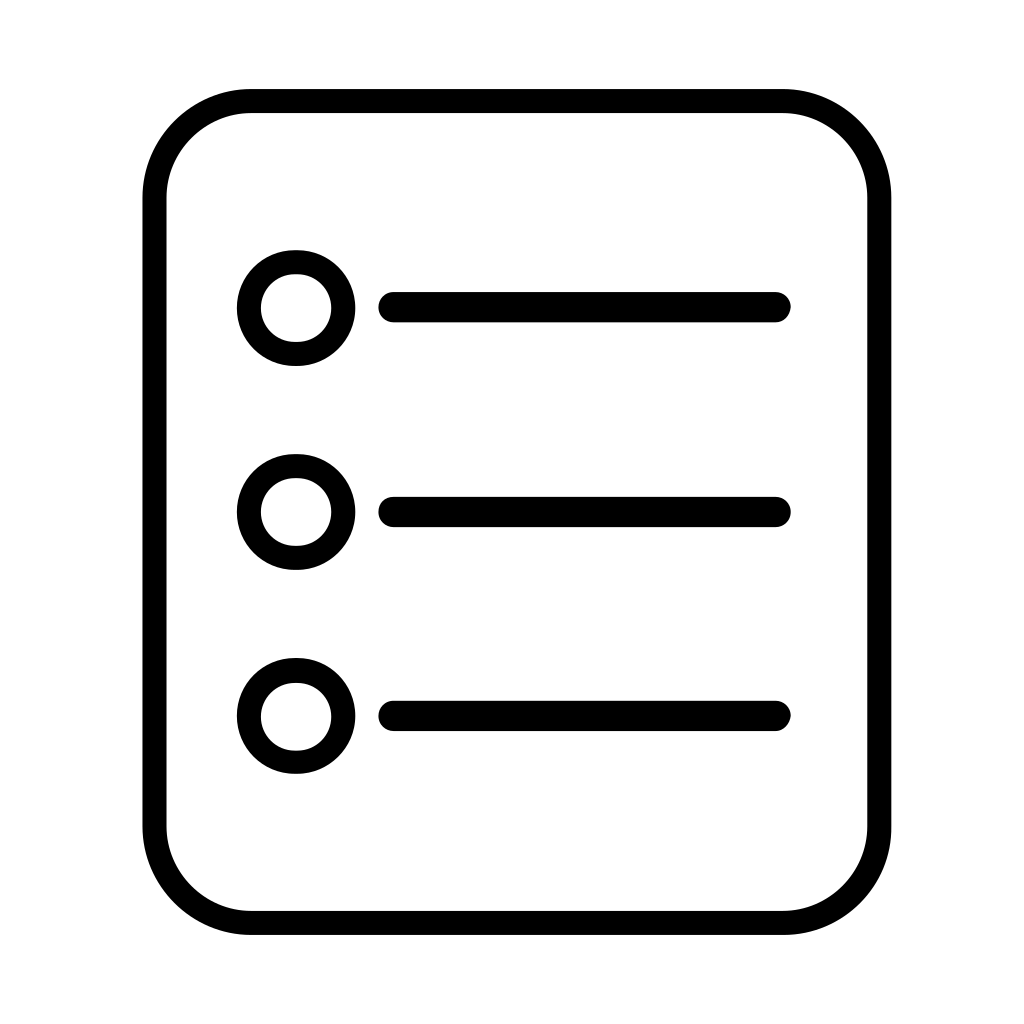 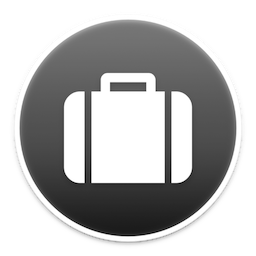 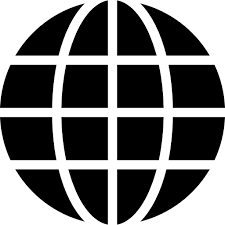 Microsoft
Manifest
Munki Repository
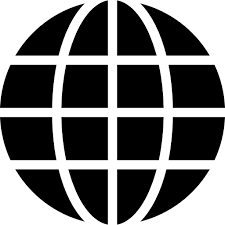 Other
Sources
Hello IT
Customizable menu bar
Designed to enable self-service
Extremely customizable, powerful
Hello IT & Sudoers.d
Sudoers & Sudoers.d
”Wrapper” scripts
Execute-only script folder
AD Group Definitions
User
Hello ITWrapper
Script
Locked Folder
Root
Script
Root
Script
Hello IT Demo
Reposado
Margarita
Open-Sourced Apple Update Server
Can host or relay
Does not touch major OS updates
Web GUI Frontend for Reposado
Reposado Demo
Google Santa
Binary-based white- and blacklisting
Open-source
Controlled either locally or from sync server
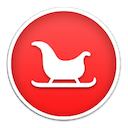 Other Tools
Suspicious Package
Packages
Lets you dig into packages
Extract specific items from packages
Friendly, somewhat-intuitive package builder
Much easier than CLI
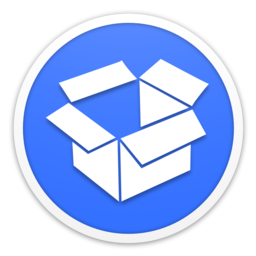 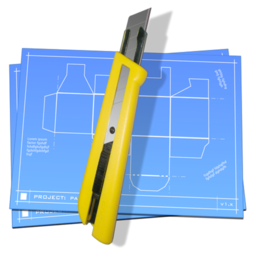 Other Tools
Jamf Composer
Outset/Offset
System-state snapshot
Invaluable for deploying some “tricky” software
Not free
Outset:
Boot/Login
Once/Every Time
Offset:
Logoff
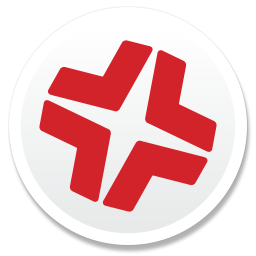 Questions?
Links, All the Links
Munki
MunkiAdmin
MunkiReport
munki_rebrand
AutoPkg
AutoPkgr
Hello IT
Reposado
Margarita
Google Santa
Packages
Suspicious Package
Composer
Outset/Offset
Munki Environment Workshop
(Pending audience interest)
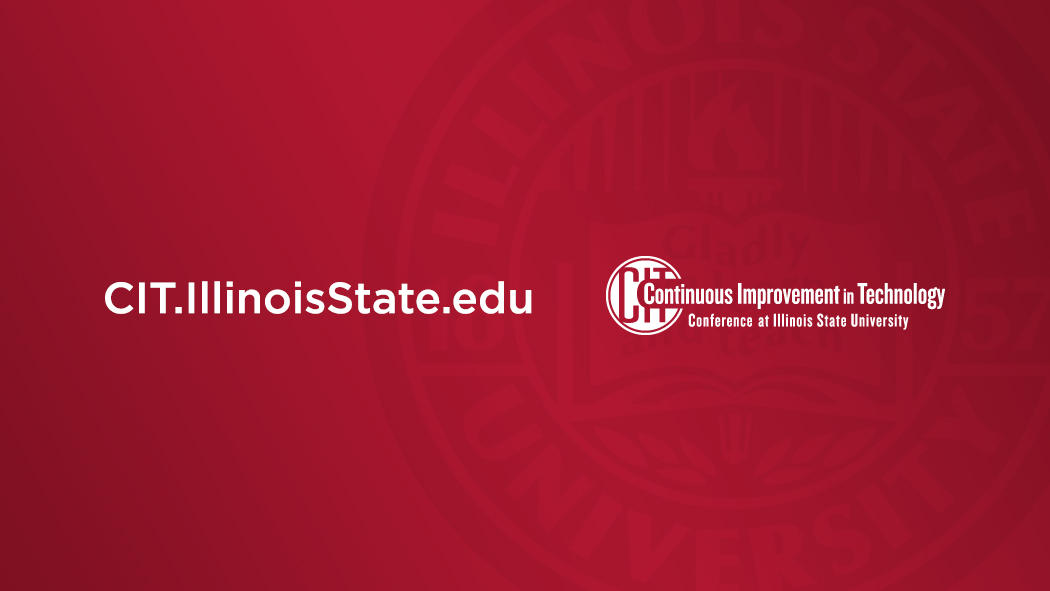